Metabolizam hema
U sastavu proteina:
 
hemoglobin, 
mioglobin, 
citohromi, 
katalaza, 
HEM peroksidaza
Proteini koji vezuju O2!
Sinteza Hema
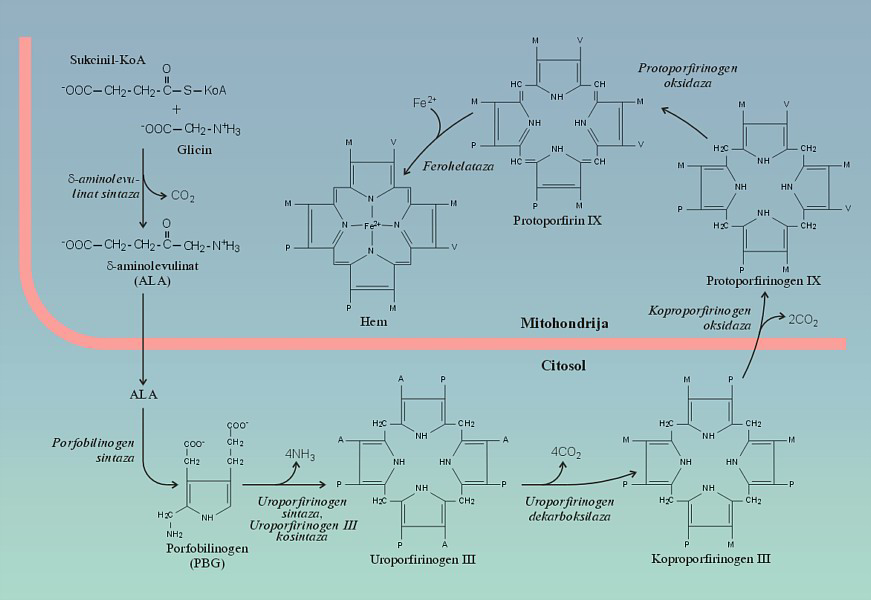 Sukcinil KoA
Glukoza
Glicin
Porfirije
Eritropoetske
Hepatičke
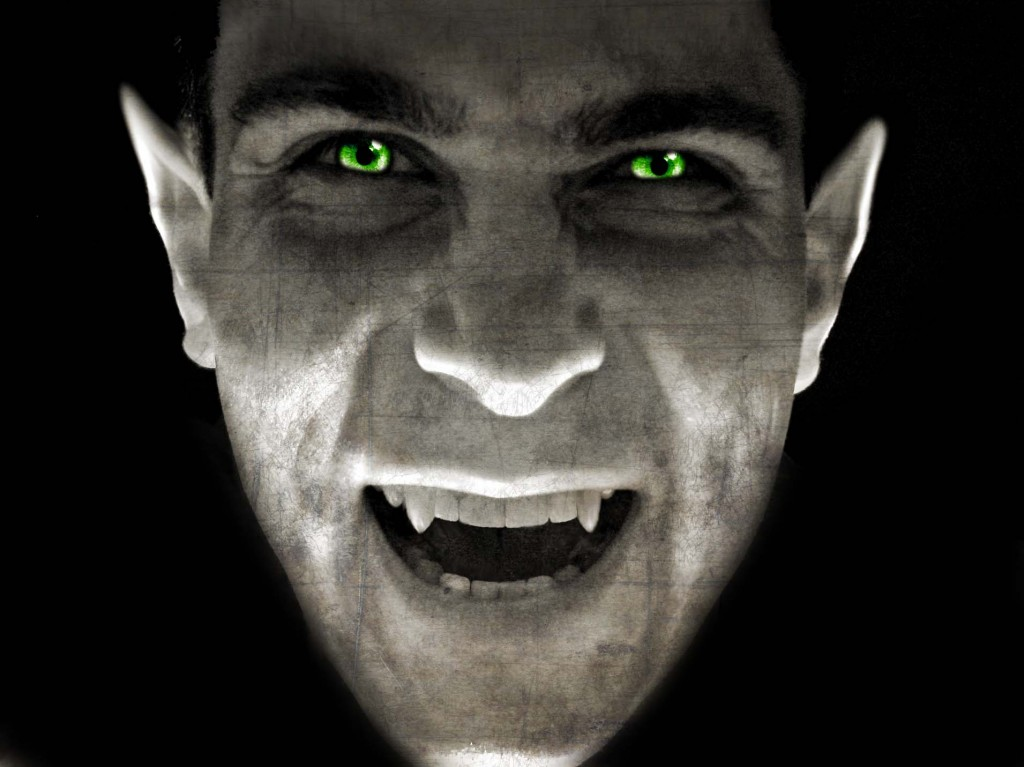 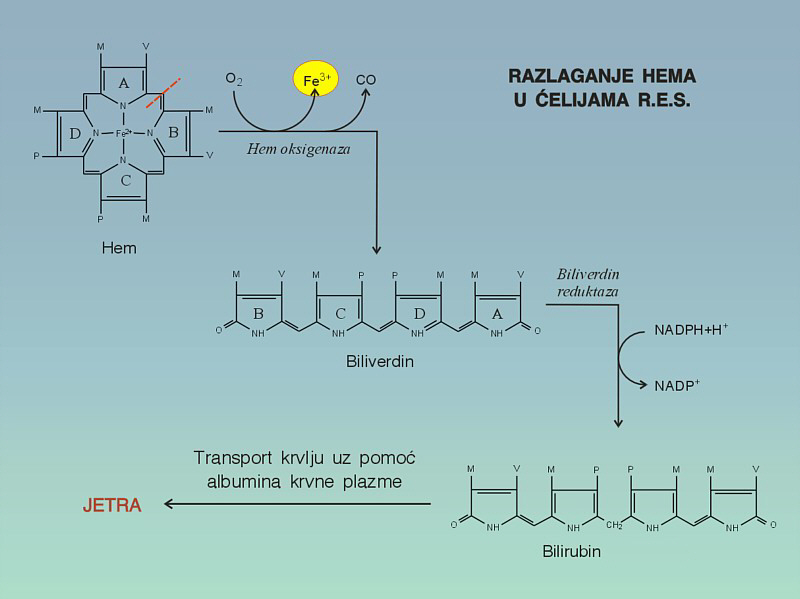 RAZLAGANJE HEMA 
U ĆELIJAMA R.E.S.
Hem
Biliverdin
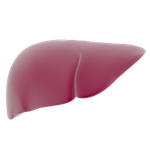 Bilirubin
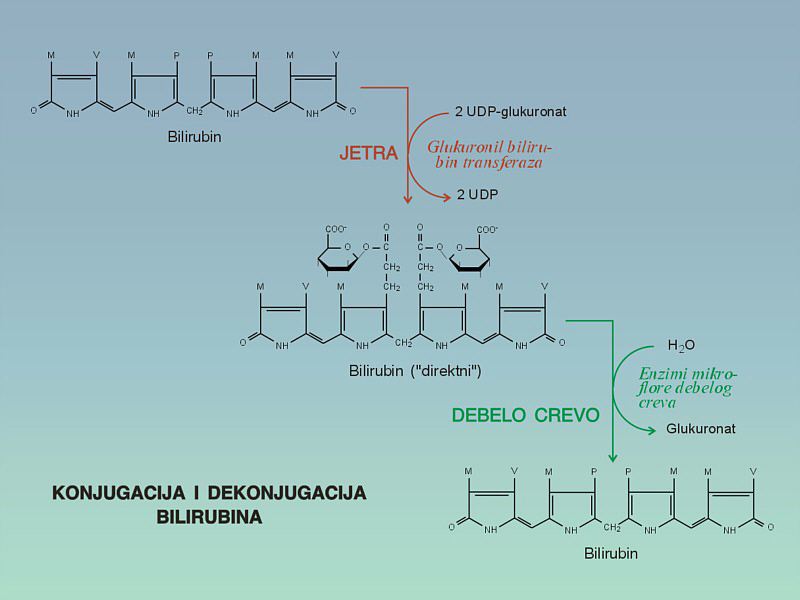 Bilirubin
KONJUGACIJA I DEKONJUGACIJA
 BILIRUBINA
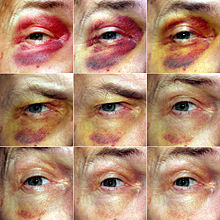 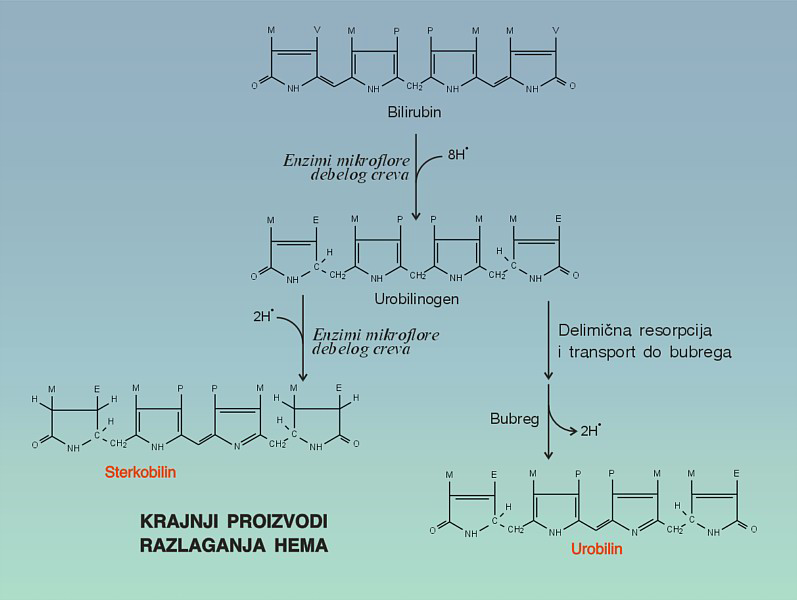 Bilirubin
Sterkobilin
KRAJNJI PROIZVODI RAZLAGANJA HEMA
Urobilin
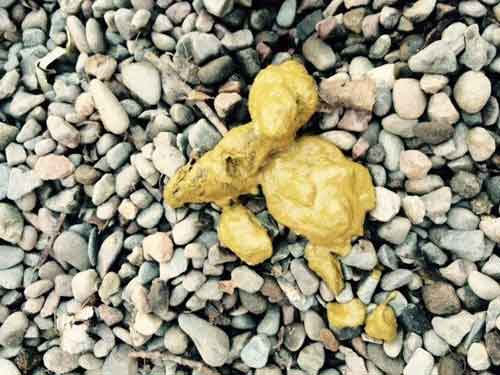 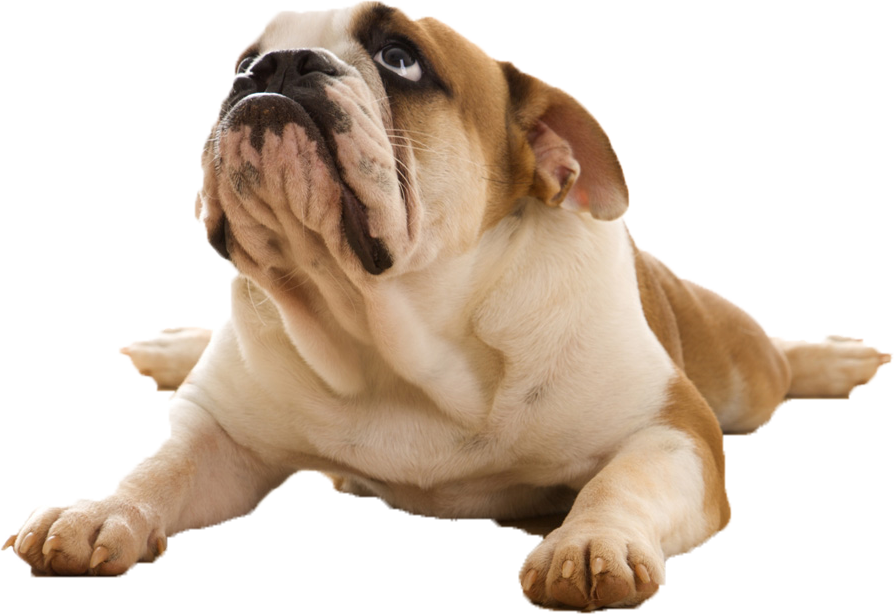 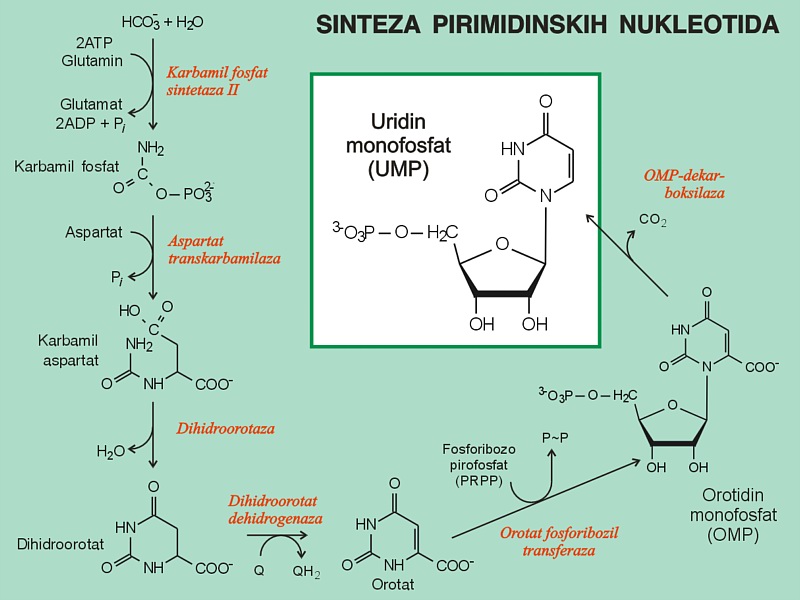 Sinteza pirimidinskih nukleotida
Sinteza pirimidinskih nukleotida
Prvo je sinteza pirimidinskog prstena
UMP + ATP → UDP + ADP
UDP + ATP → UTP + ADP
glutamin
glutamat
UTP
CTP
[Speaker Notes: Pirimidinski: prvo sinteza pirimidina, a onda vezivanje za šećer]
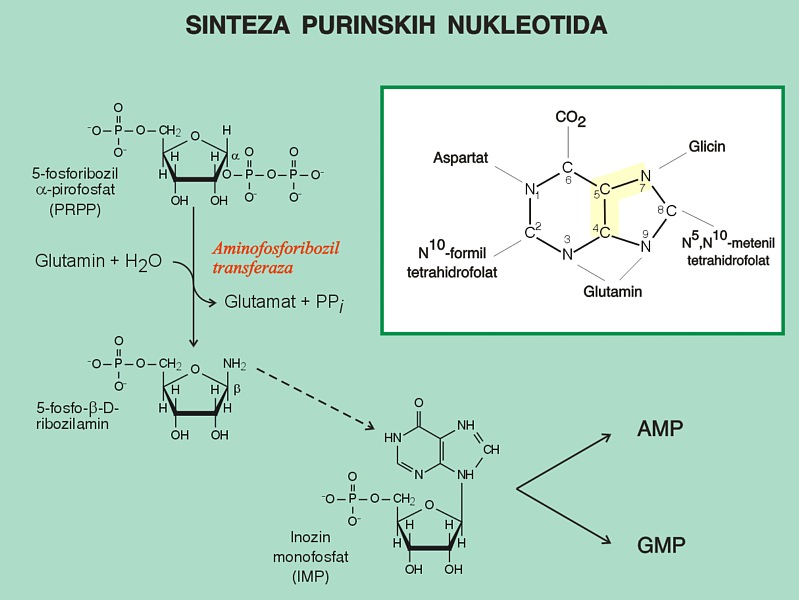 Sinteza purinskih nukleotida
GMP + ATP → GDP + ADP
Prvo je aktivacija D ribozo 5 fosfata
GDP + ATP → GTP + ADP
Ciklus purinskih nukleotida
Služi za dezaminaciju aspartata u  skeletnim mišićima
Služi za nadoknađivanje međuproizvoda CLK
AMP + H2O → IMP + NH3
IMP + Aspartat + GTP → Adenil sukcinat + GDP + Pi
Adenil sukcinat → AMP + fumarat
Senteza nukleotid koenzima (FAD, NAD, NADP, KoA → derivati adenilne kiseline)
Nikotinska kiselina
Pantotenat
PRPP (Fosforibozil pirofosfat)
ATP
PiP
ADP
Nikotinat mononukleotid
4 fosfopantotenat
ATP
ATP + cistein
PiP
ADP + Pi
Nikotinat adenin dinukleotid
4 fosfopantotenocistein
ATP + glutamin + H2O
ADP + glutamat
CO2
NAD+
4 fosfopantotein
ATP
ATP
ATP
ADP
PiP
ADP
Defosfokoenzim A
Koenzim A
NADP+
Razlaganje nukleotida
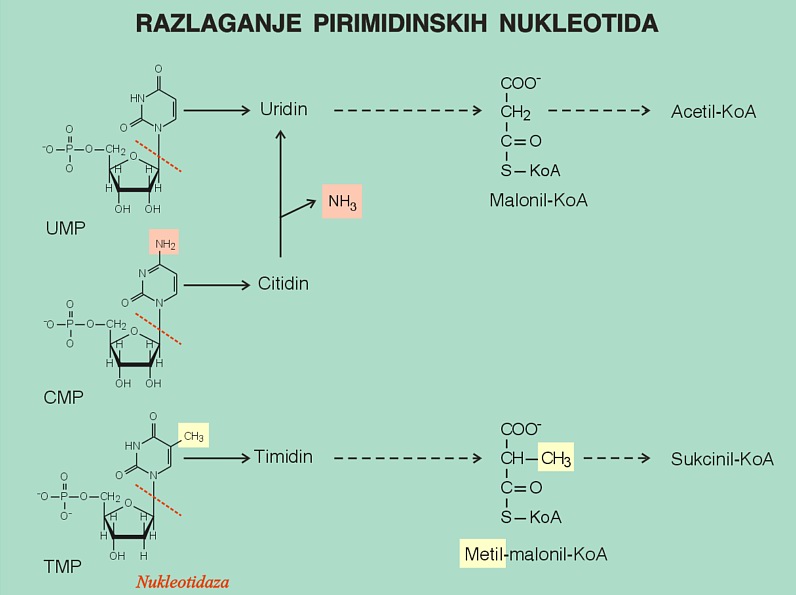 Razlaganje pirimidinskih nukleotida
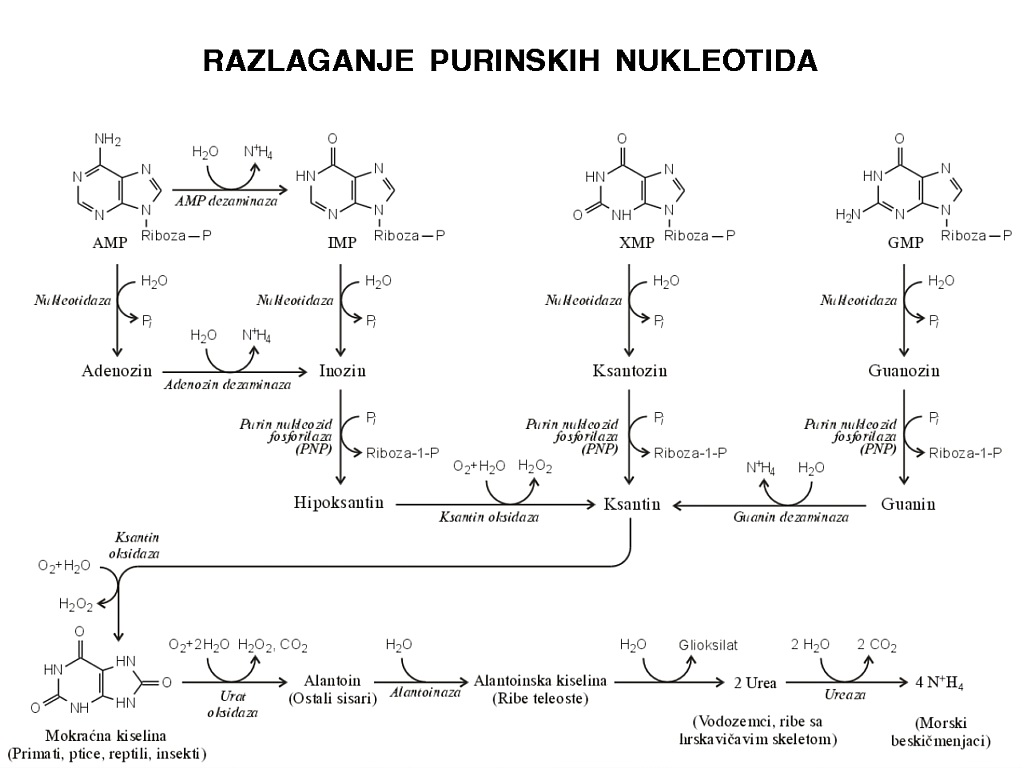 Razlaganje purinskih nukleotida